THEORIE
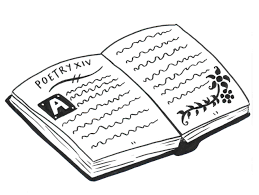 Stijlfiguren (1)
Vooropplaatsing: Een groepje woorden vooraan zetten wat normaal gesproken verderop in de zin staat

Herhaling: Herhalen van een woord of een groepje woorden zodat op deze woorden extra nadruk komt te liggen
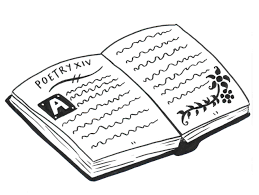 Stijlfiguren (2)
Tegenstelling: Gebruik je van om iets goed duidelijk te maken
VB: Ik hou niet van spinazie, maar mijn broer wel 
Overdrijving: Extra aandikken van iets om extra duidelijk te maken wat je bedoelt
VB: Heb je even een seconde voor mij
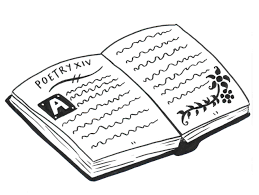 Stijlfiguren (3)
Opsomming: Er worden een aantal dingen achter elkaar opgenoemd. Het kunnen zowel woorden, groepjes woorden als zinnen zijn.
Climax: Een opklimming in een opsomming naar een hoogtepunt of dieptepunt.
Inversie: De normale volgorde van OW en PV worden omgedraaid.
Personificatie
Personificatie is een vorm van beeldspraak waarbij levenloze dingen of voorwerpen als menselijke wezens worden voorgesteld of menselijke eigenschappen krijgen
HET FLUITKETELTJE                             (Annie M.G. Schmidt )
 
Meneer is niet thuis en mevrouw is niet thuis,
het keteltje staat op het kolenfornuis,
de hele familie is uit,
en het fluit en het fluit en het fluit: túúúút.
 
De pan met andijvie zegt: Foei, o, foei!
Hou eindelijk op met dat nare geloei!
Wees eindelijk stil asjeblief,
je lijkt wel een locomotief.
 
De deftige braadpan met lapjes en zjuu
zegt: Goeie genade, wat krijgen we nu?
Je kunt niet meer sudderen hier,
ik sudder niet meer met plezier!
 
Het keteltje jammert: Ik hou niet meer op!
Het komt door m’n dop! Het komt door m’n dop!
Ik moet fluiten, zolang als ik kook
en ik kan het niet helpen ook!
 
Meneer en mevrouw zijn nog altijd niet thuis
en het keteltje staat op het kolenfornuis,
het fluit, en het fluit, en het fluit.
Wij houden het echt niet meer uit… Jullie?
Versregels en zinnen
Een versregel is niet altijd hetzelfde als een zin. Een versregel wordt op een bepaald moment afgebroken, terwijl de zin doorloopt.

Enjambement: Het doorlopen van een zin op de volgende regel.

Voordeel: Het gedicht wordt interessanter